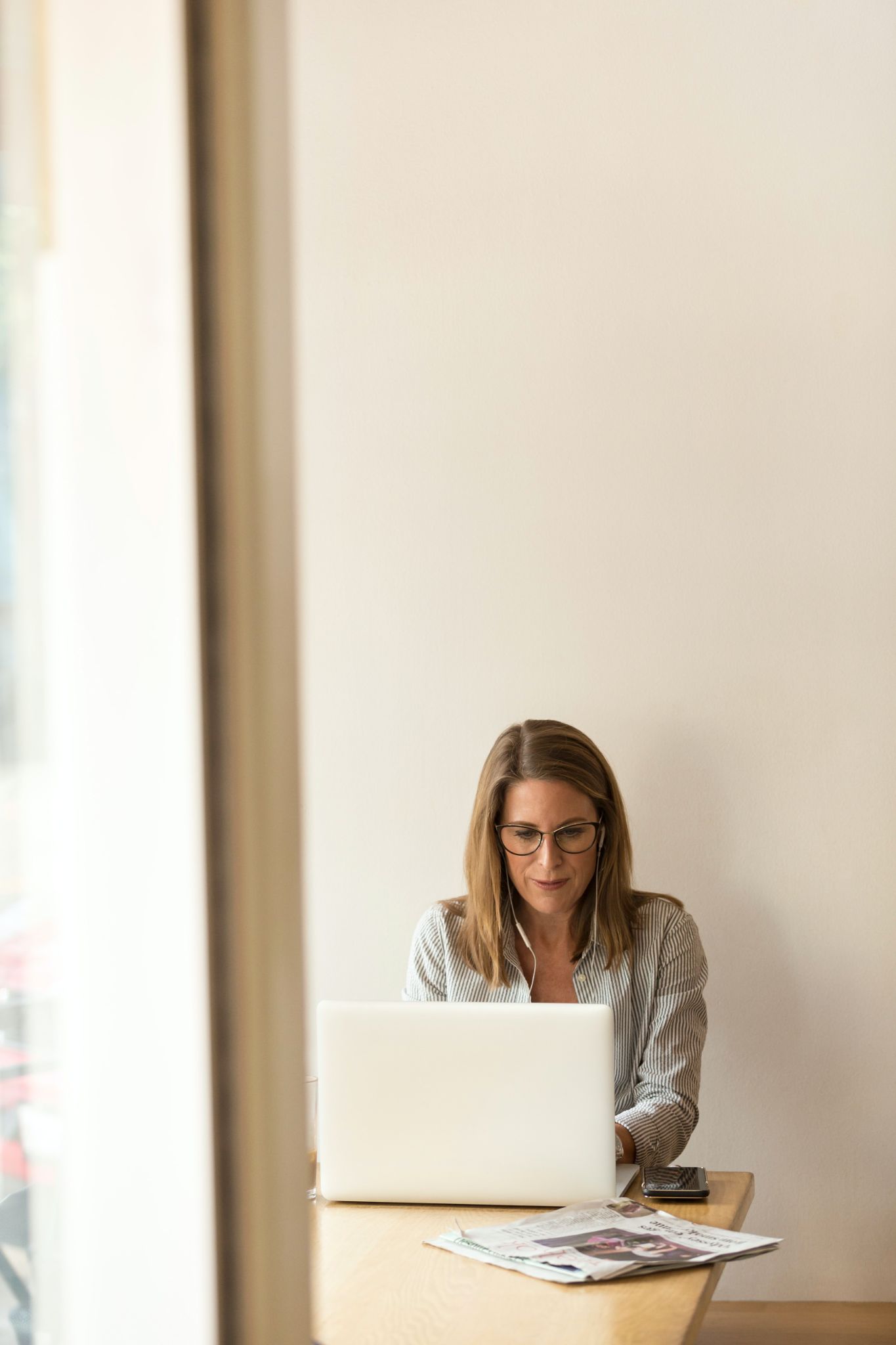 Overskrift
Proceedy
Your digital assistant
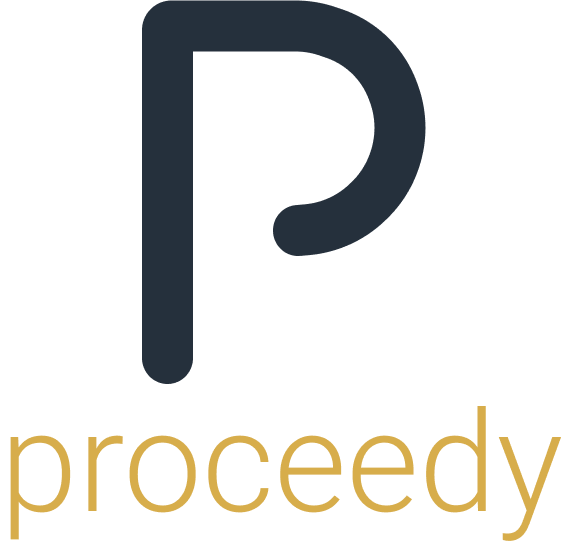 It´s a challenge allways to be on top
Pains for lawyers:

Creating overview of the case
Extract the most important information from documents in the case and save it (persons, themes, organizations and places)
Stress over deadlines
Going back and forth between many cases
Work together on large cases is difficult
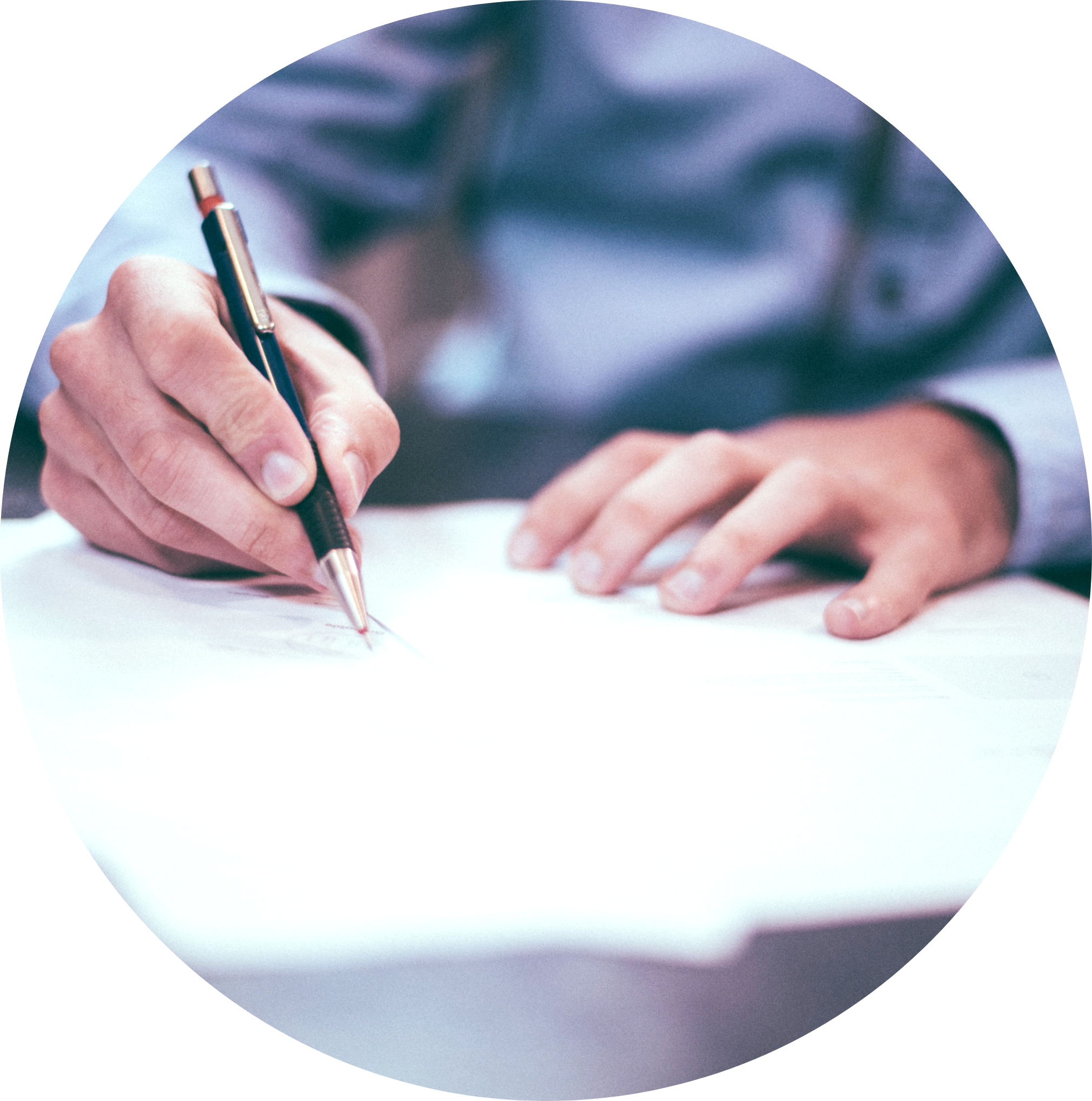 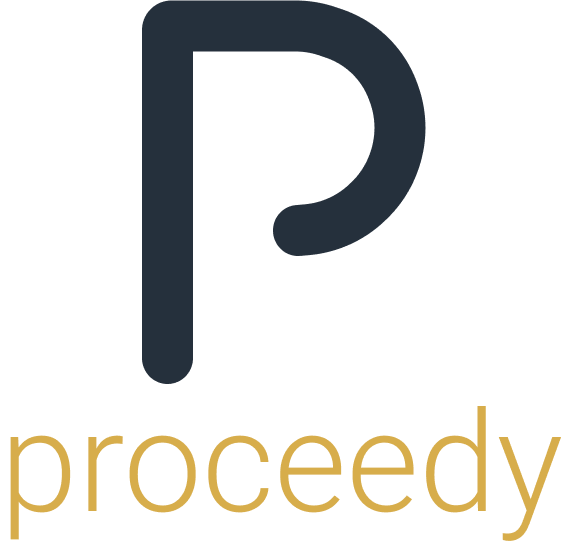 Facts from our findings
Lawyers work with up to 400 cases at a time
Average time for a case going through the legal system in Denmark is 22 months
+800.000 cases go to court in Denmark every year
Only 1/10 of all cases go to court
Most lawyers have 1 or more people to assist printing, scanning, producing timelines or other practical work around the case/client.

“If a case has more than 10.000 pages we need to print it to get a good overview”
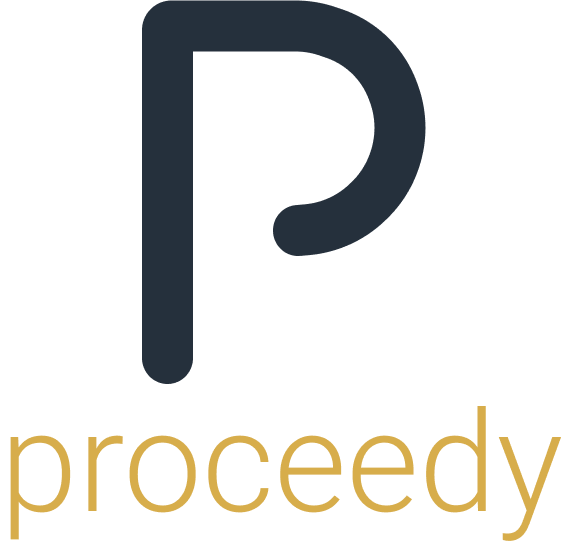 Proceedy Timeline - our first product
A simple tool for a complex task
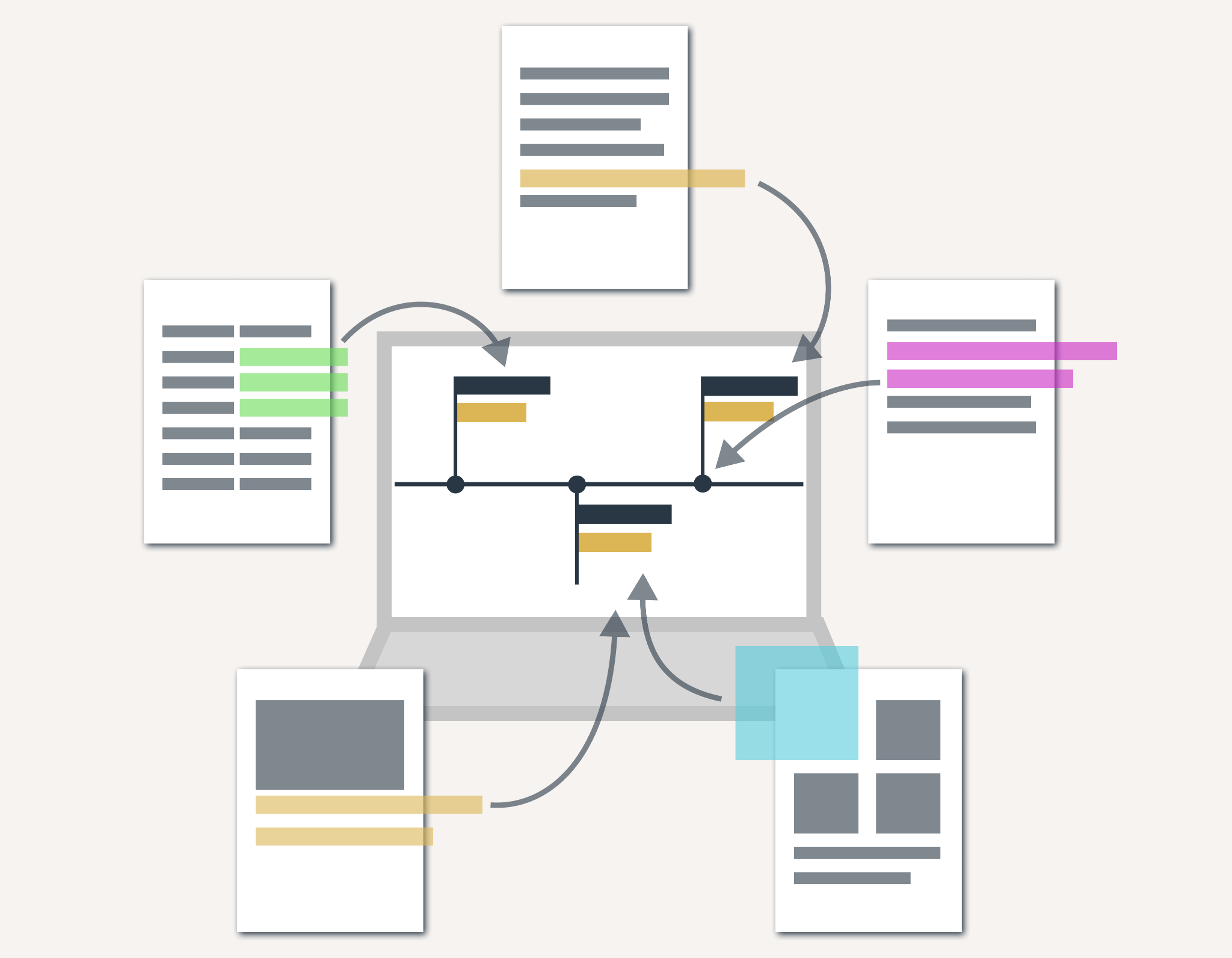 Easy access to your digital overview

Connect your findings to the timeline and make a theme and save it for later

Keep track of the important points

Share information with colleagues and clients

Get a smooth and professional timeline
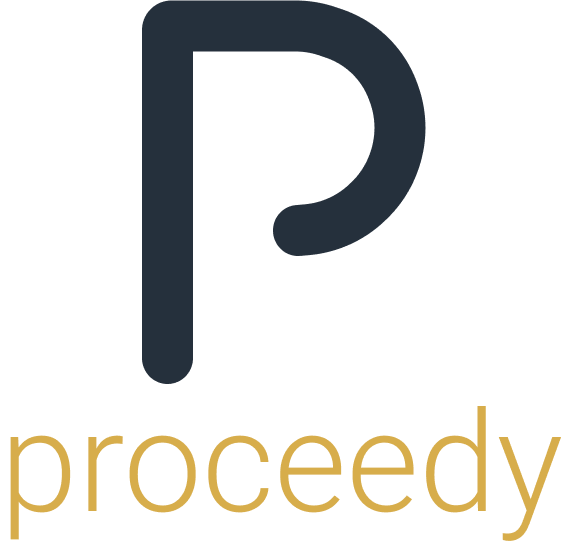 Proceedy Timeline
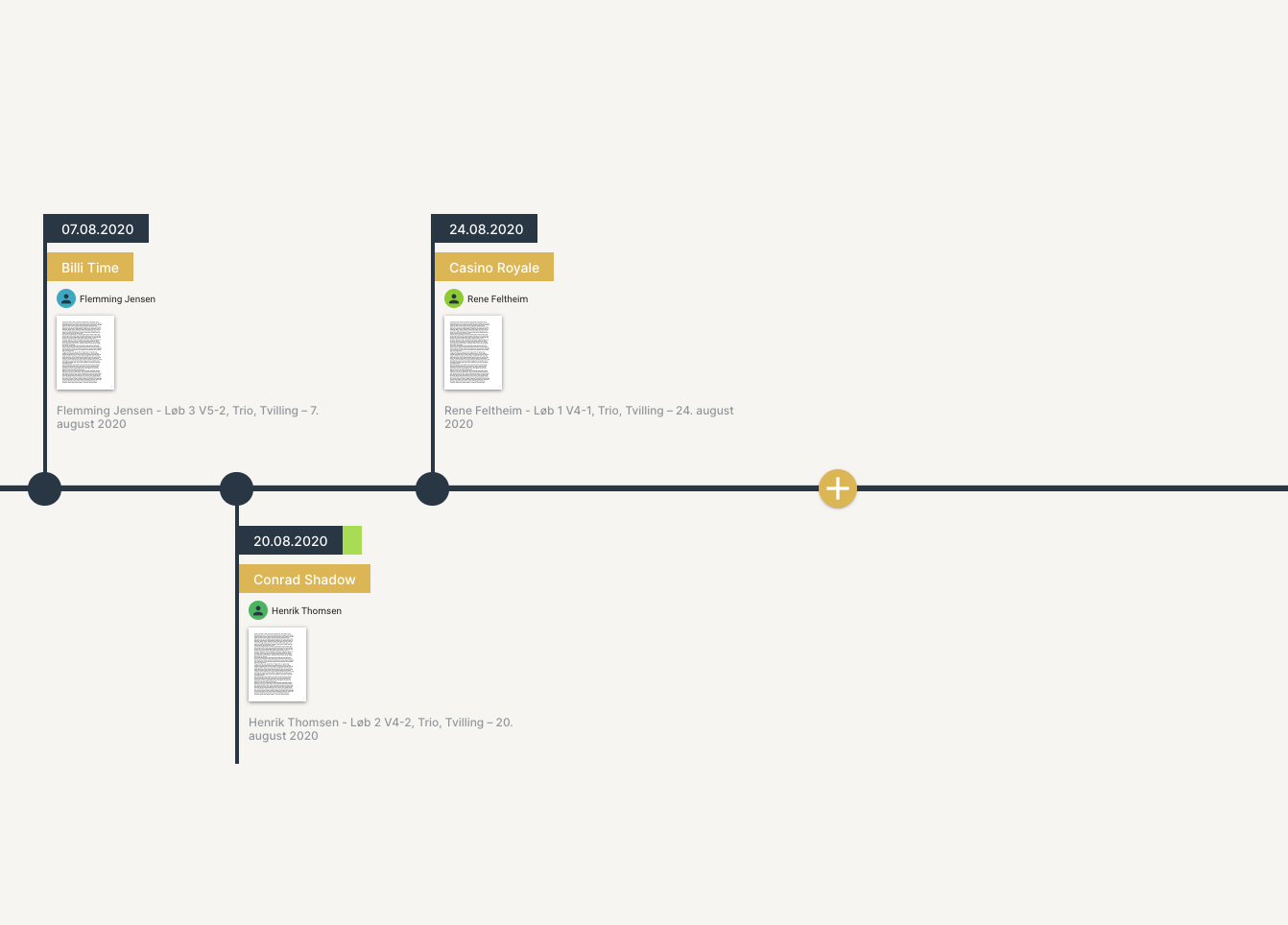 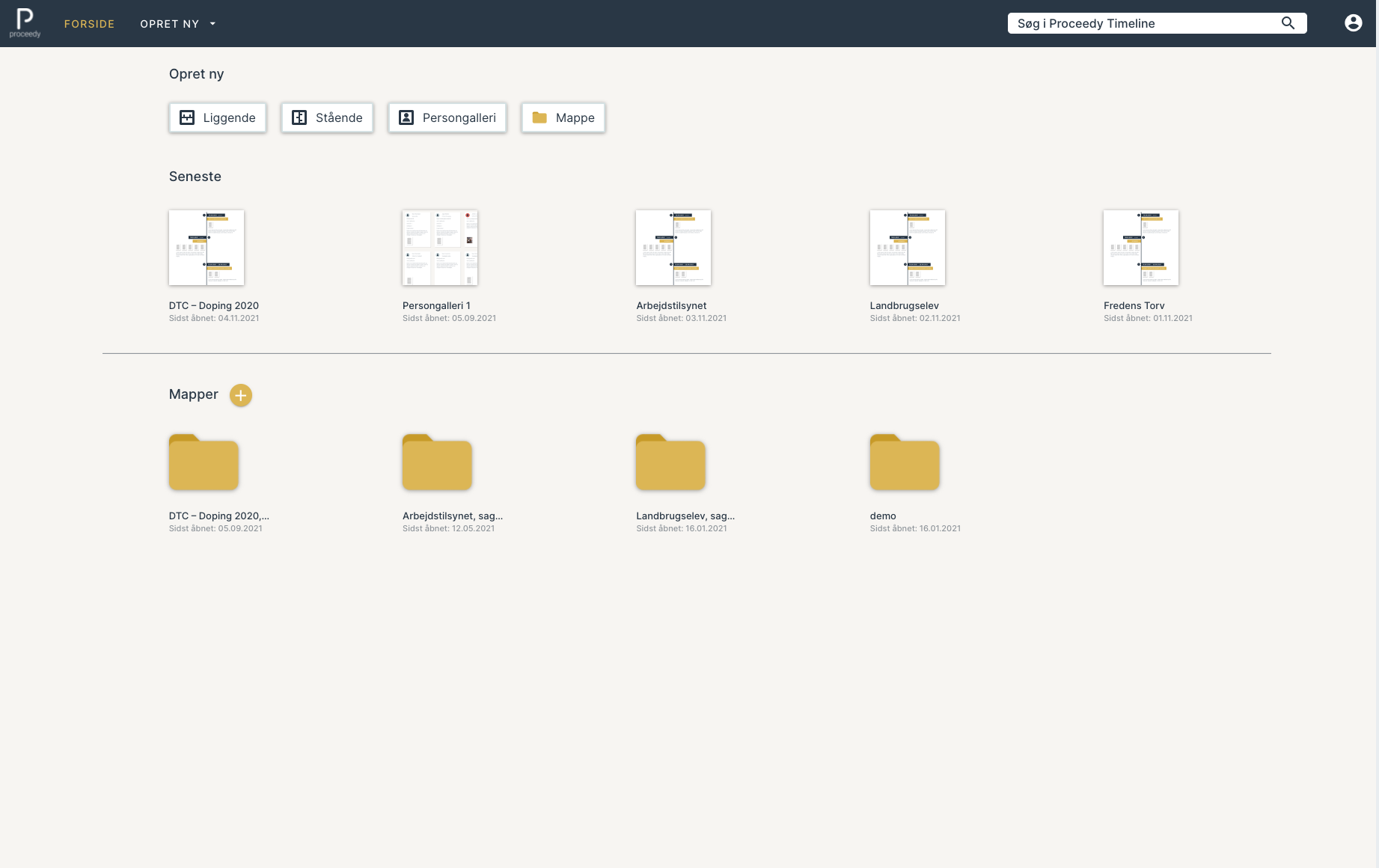 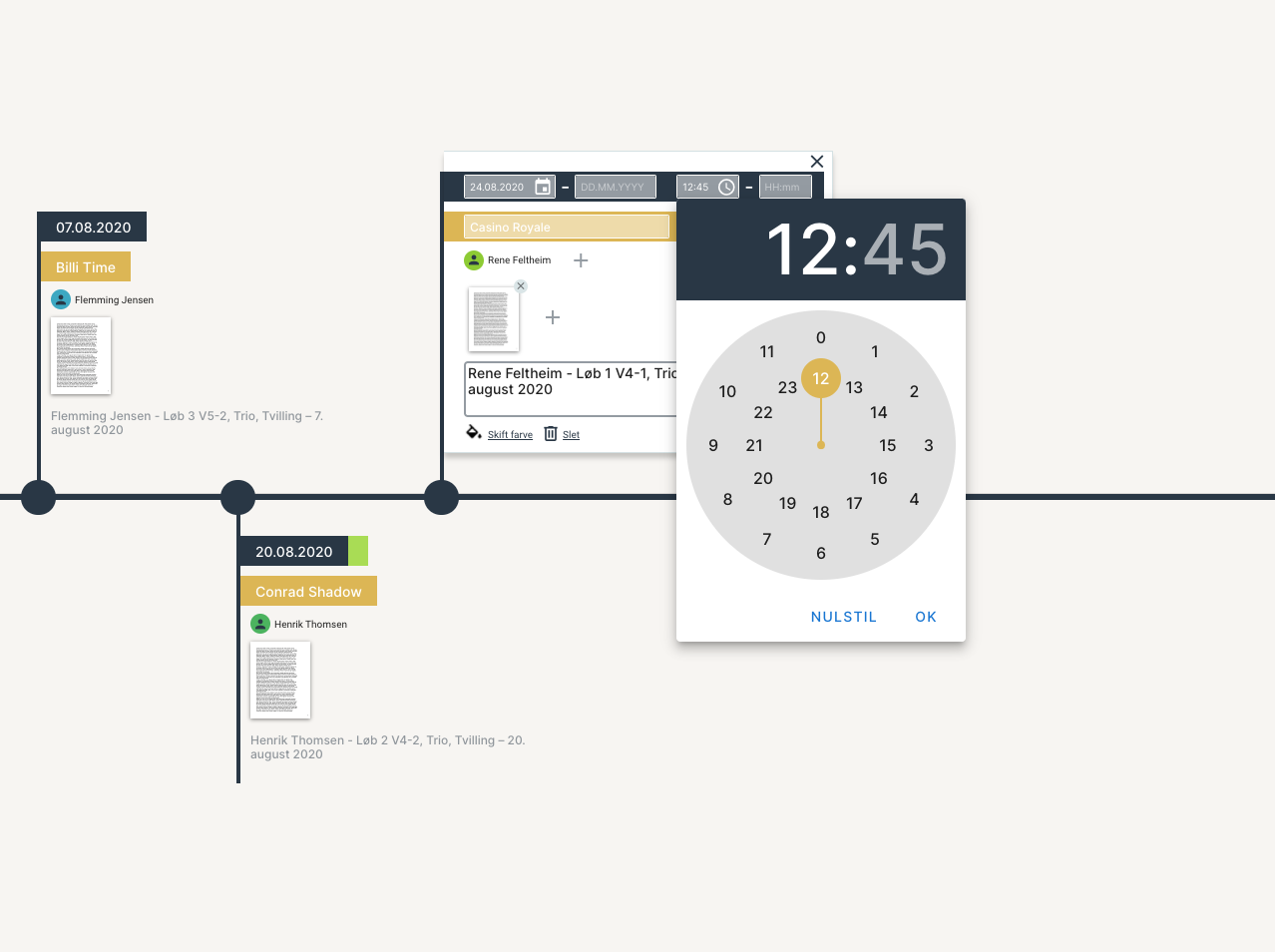 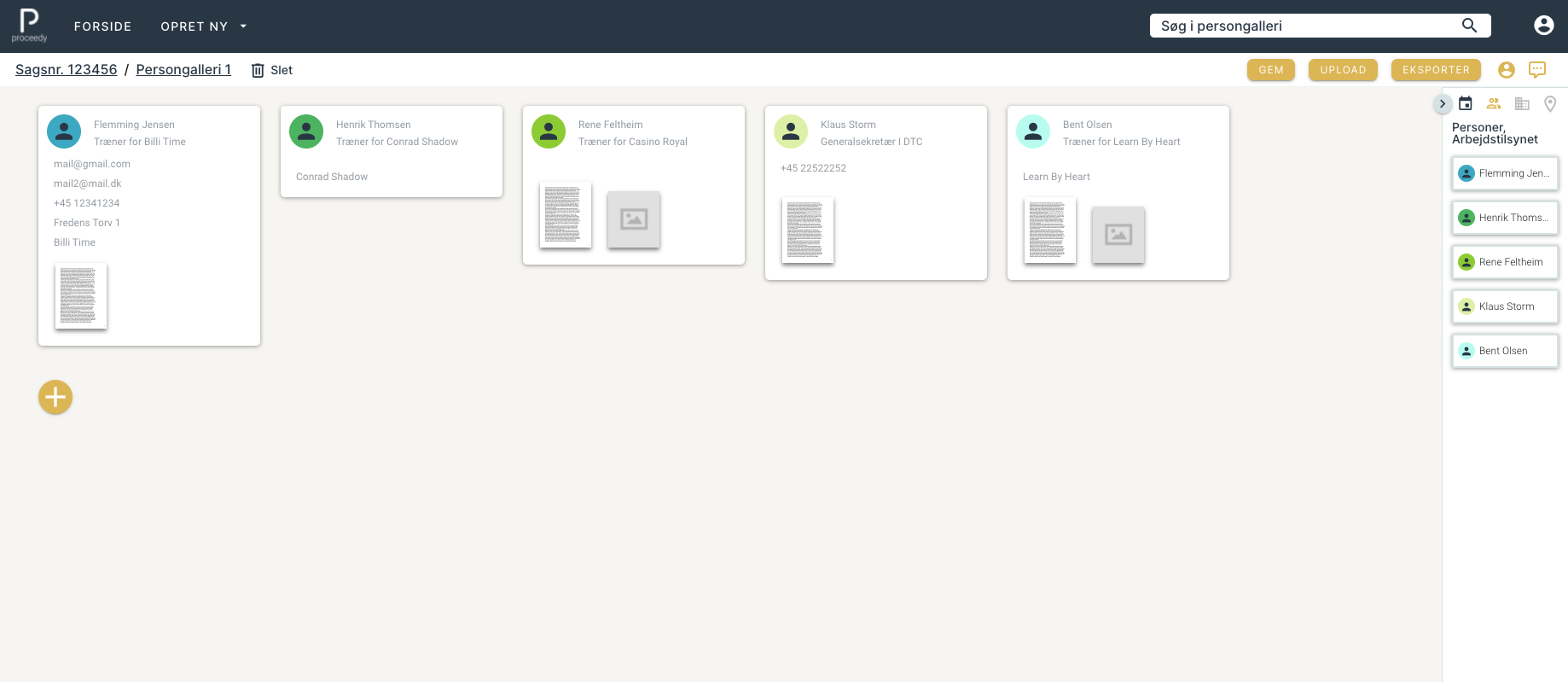 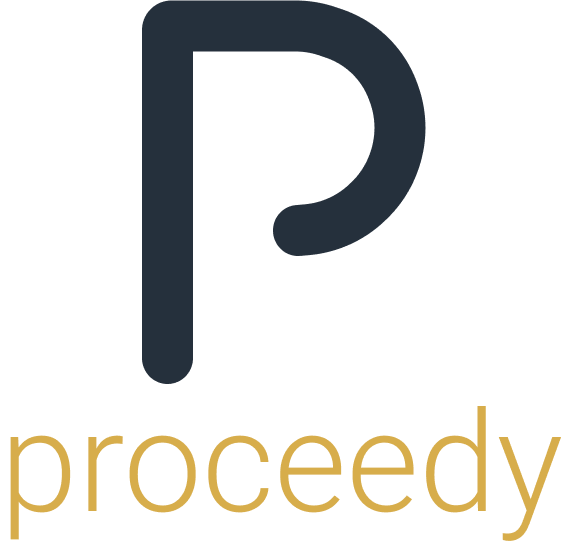 Market 2022/23
We will start our journey in Denmark and Norway where we already have the first 4-5 beachhead customers and partners in the pipeline. 

Lawyers and legal professionals in Denmark and Norway (+ 20.000 users)
Legal counsellors in organisations in Denmark and Norway(+ 20.000 users)

But our future market is the world...
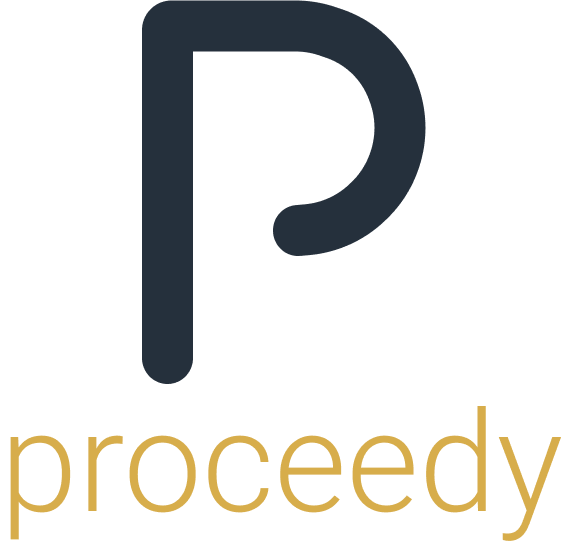 The Team
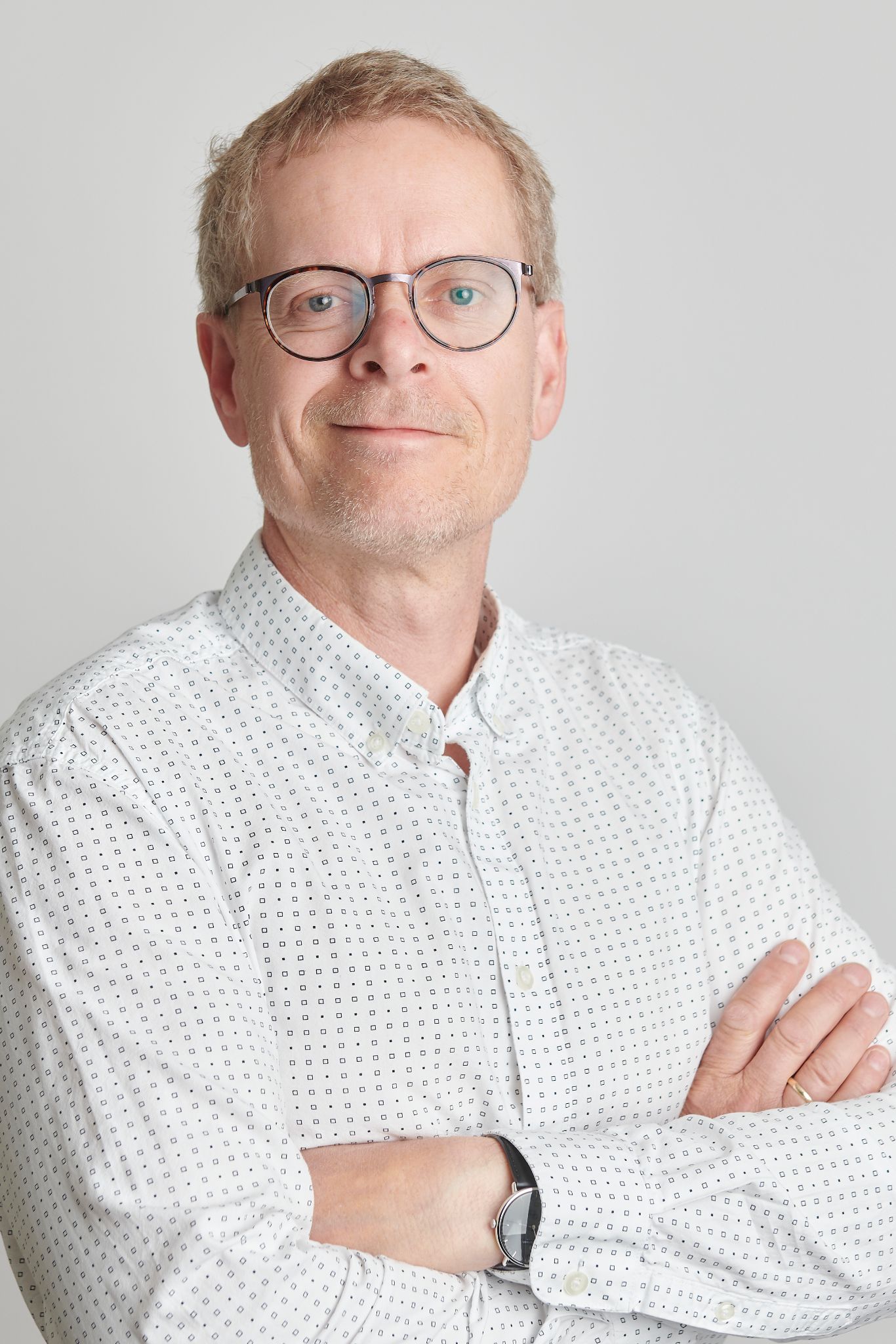 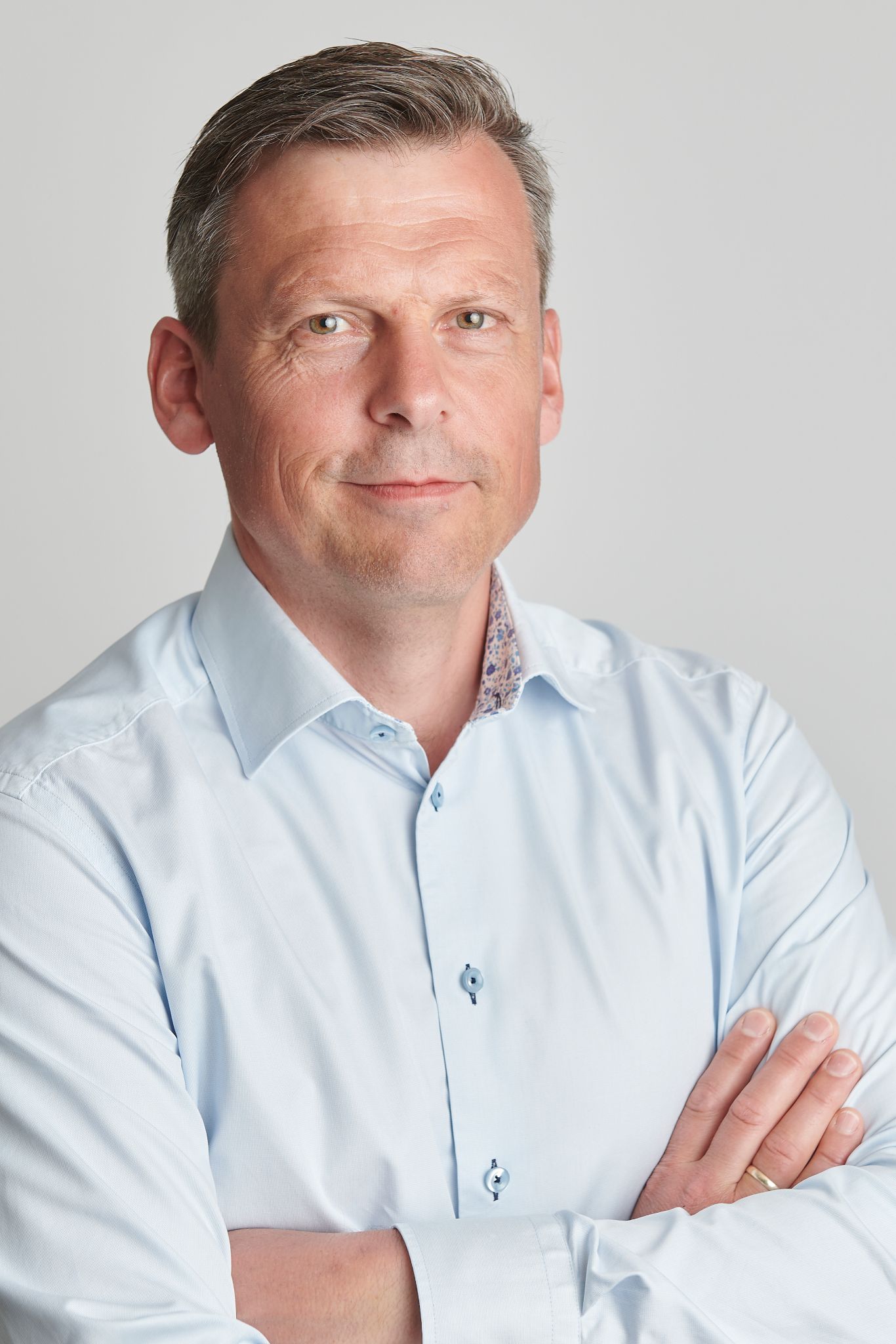 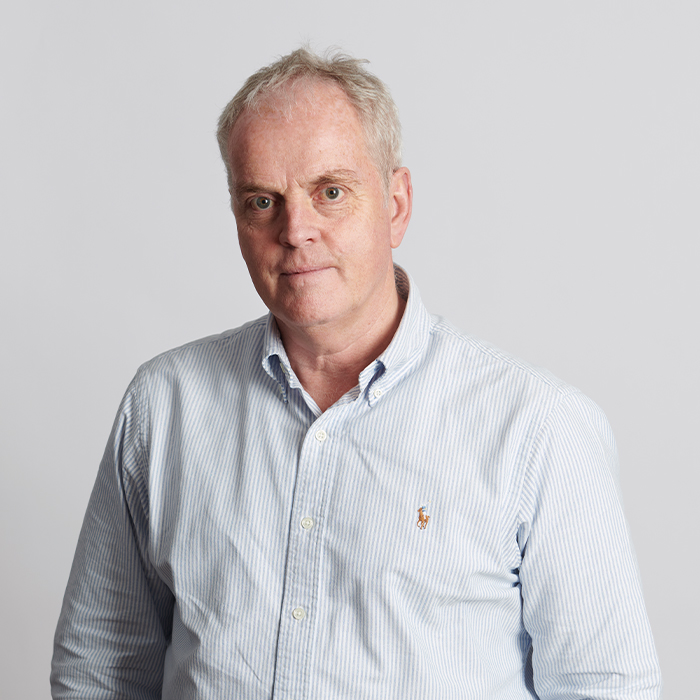 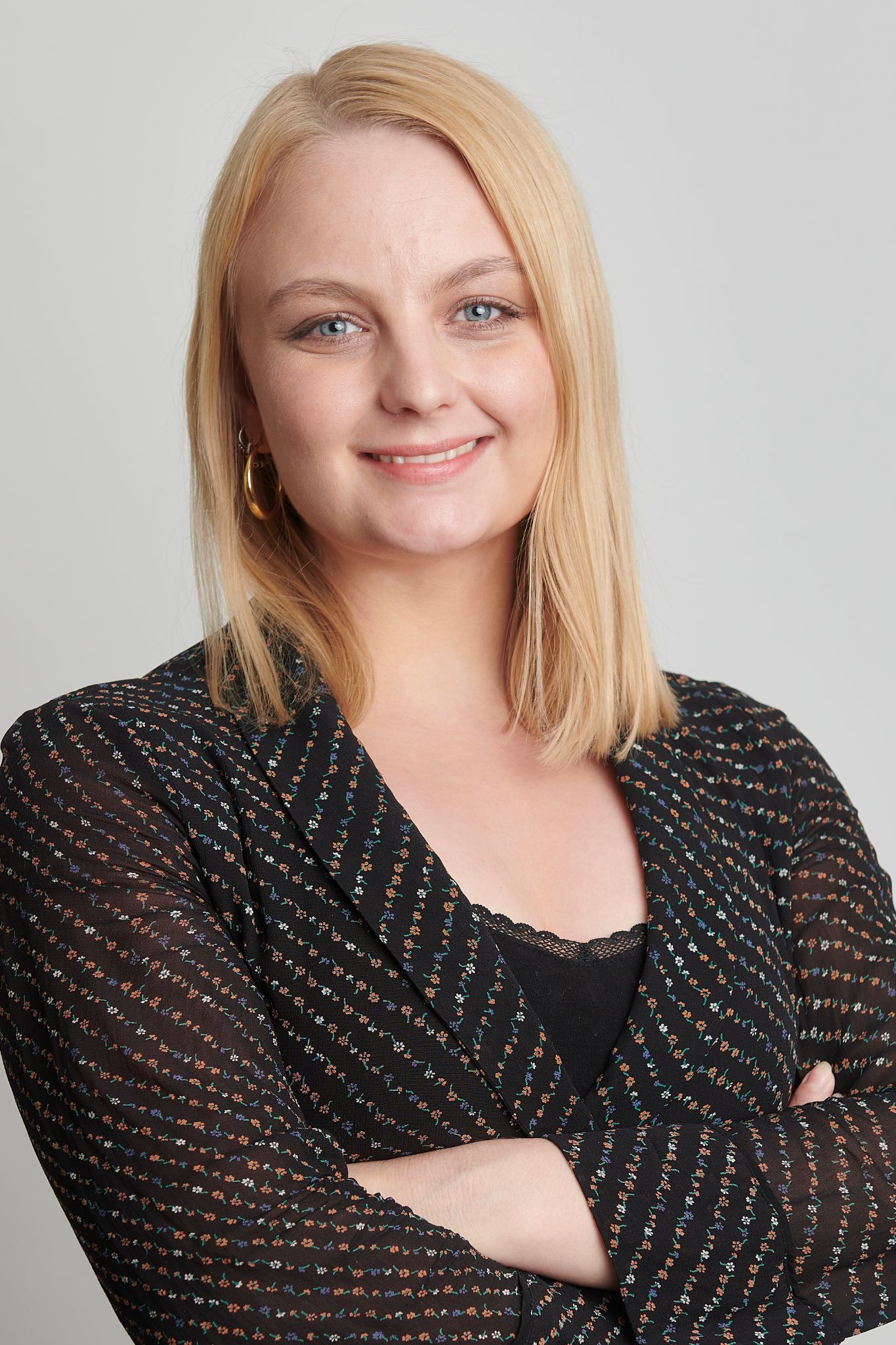 CTO - Aage Nielsen (founder)
+20 years developing software to the financial sector
CFO - Leif Krowicki

+30 years with accounting
CEO - Anders Juul (founder)
10 years working with SaaS (FirstAgenda)
Product Owner - 
Eva Konrad Hanneslund

Master of Information Science
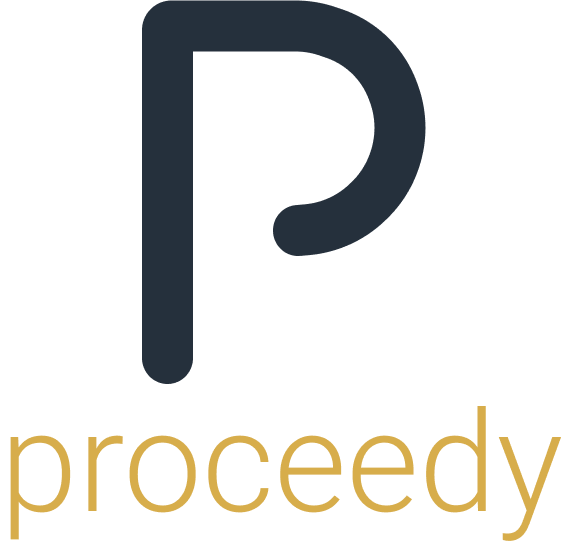 Mission
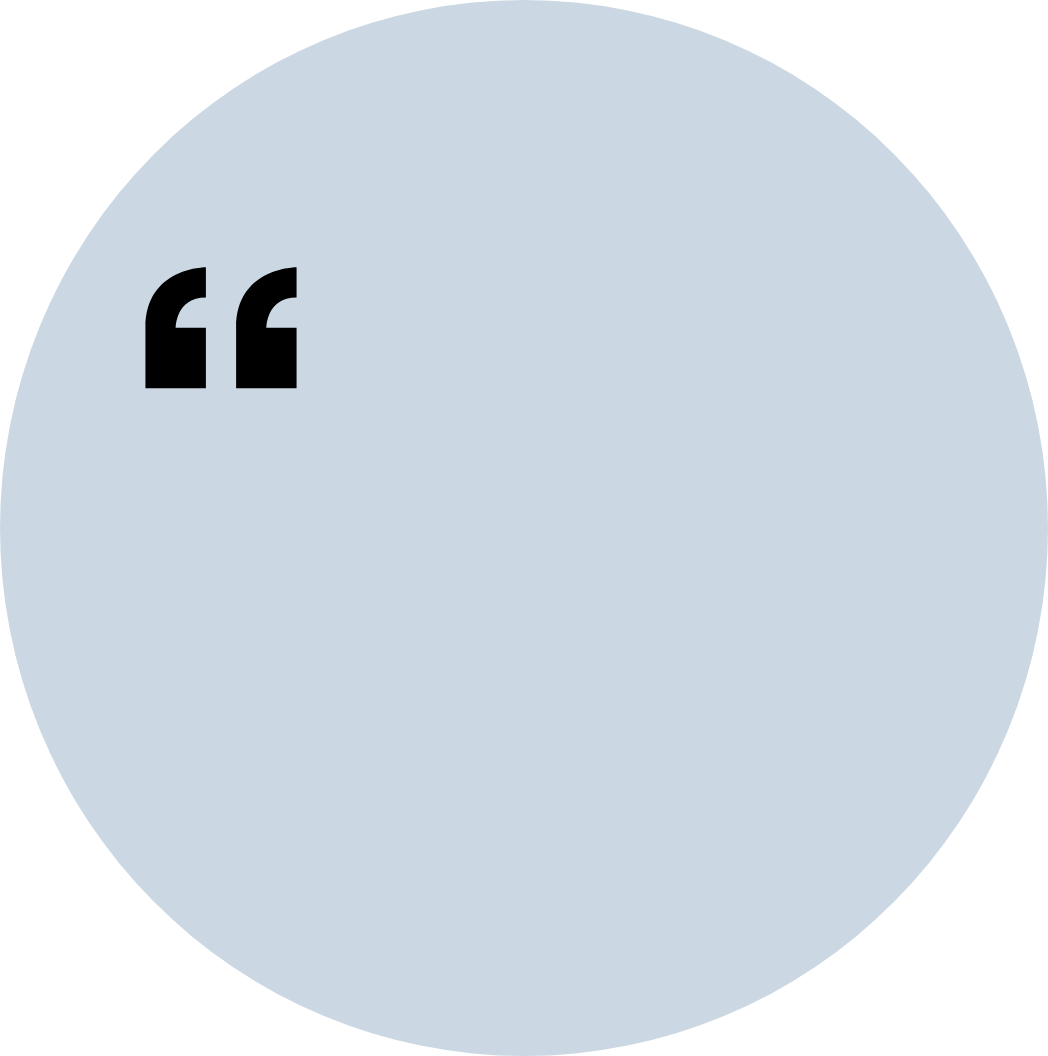 Proceedy will be the preferred digital tool for lawyers and legal professionals
- Anders Juul
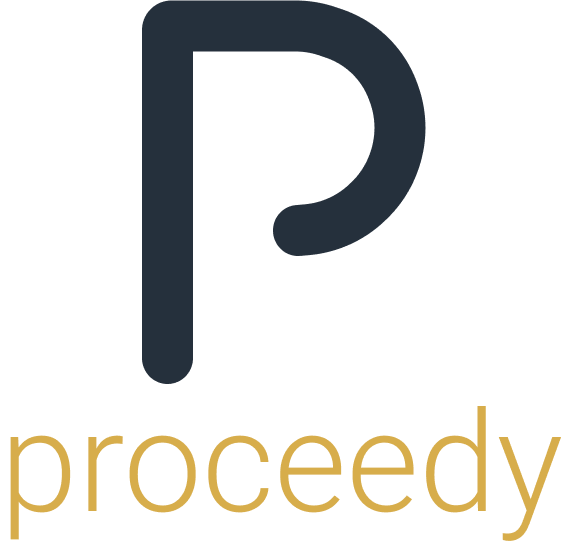 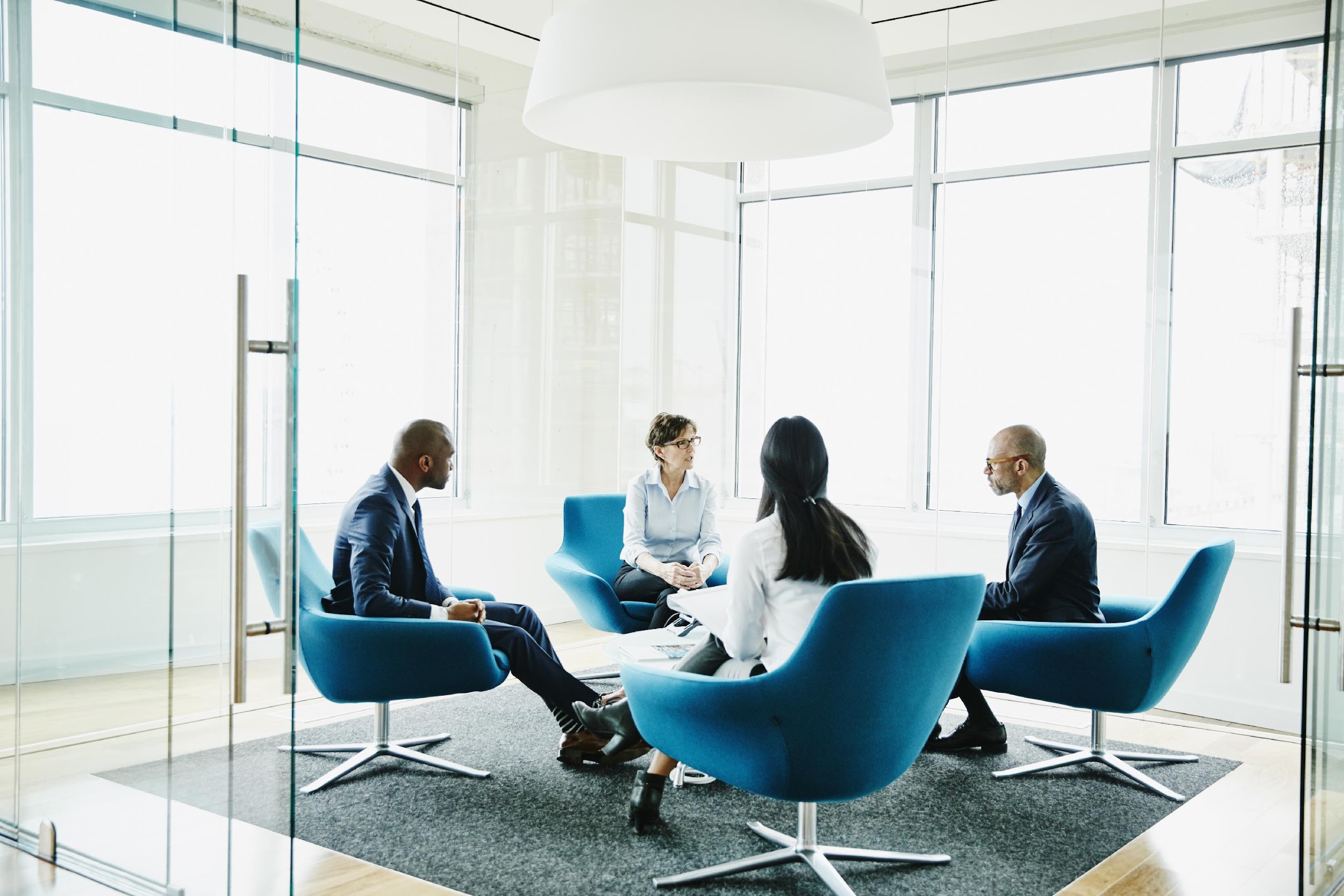 Go to market strategy
Lawyers and Legal professionals
Inbound marketing (Linkedin, direct mail, content marketing, marketing automation) 
Sales Reps
Attending Legal Tech events (Tech-tarium, Nordic Legal Tech Days etc.)
Sales via Legal Tech partners
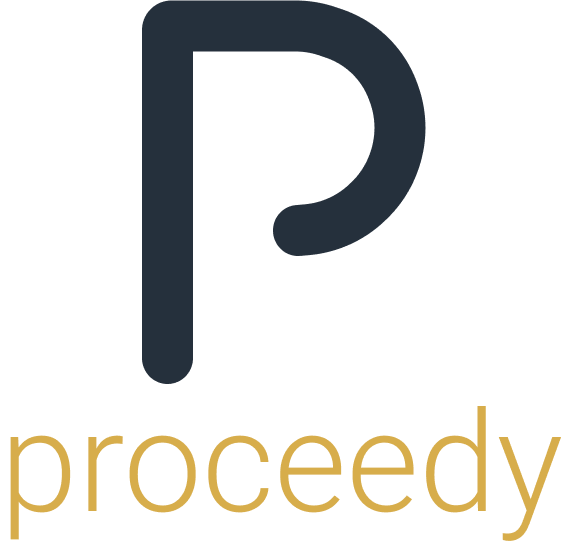 Prices
Proceedy Timeline must be available to all lawyers in the world
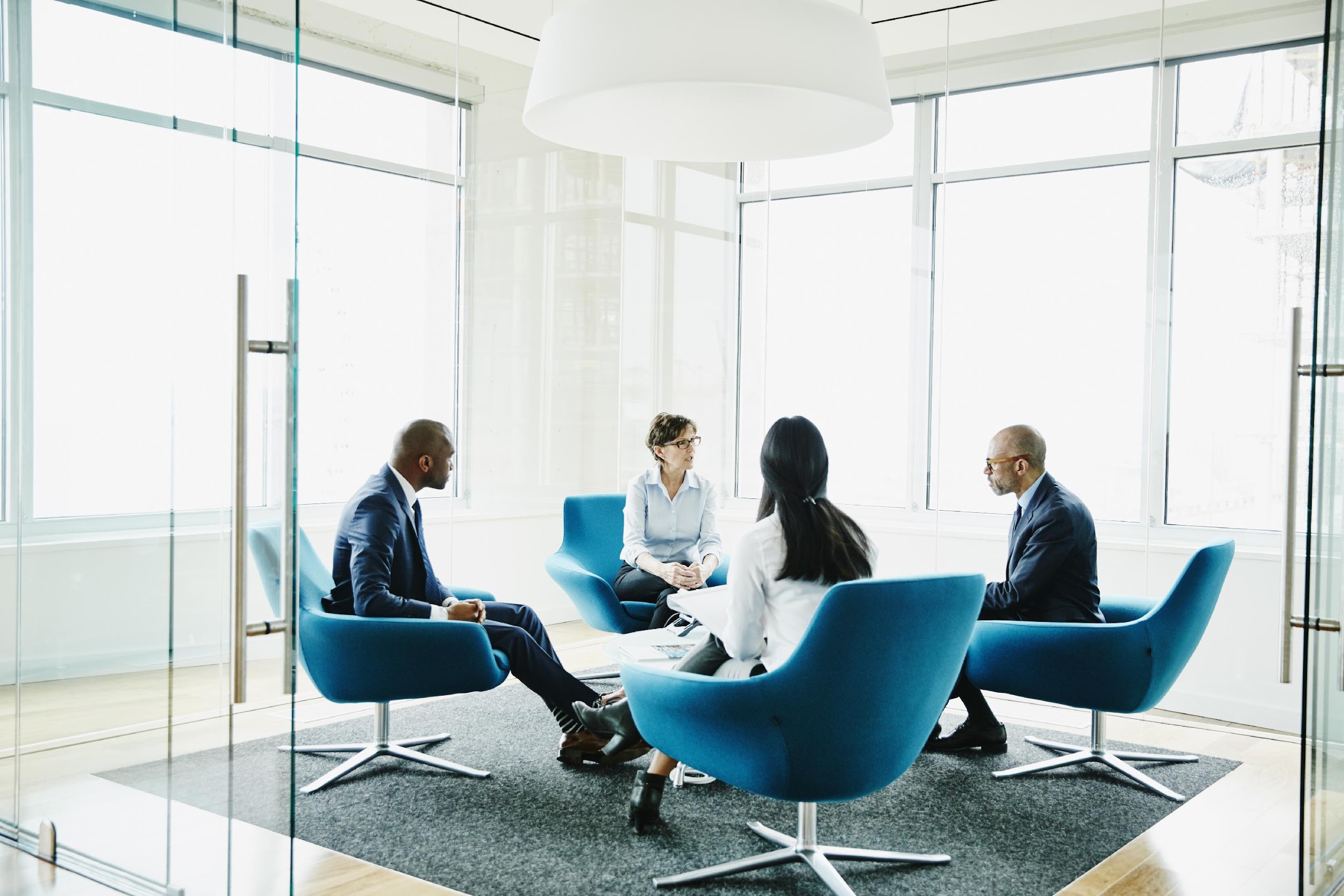 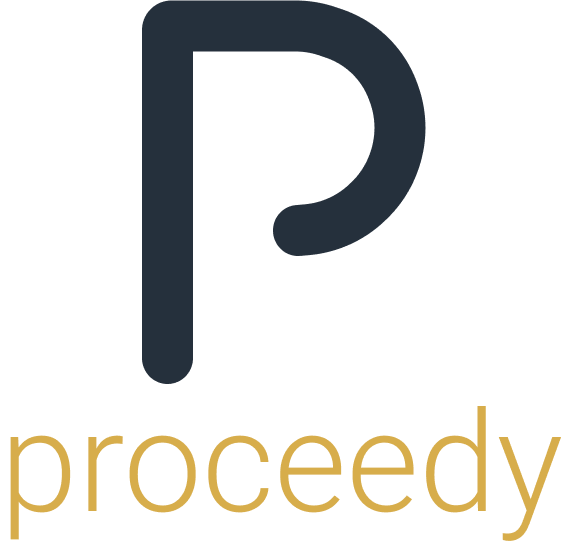 Proceedy 2024
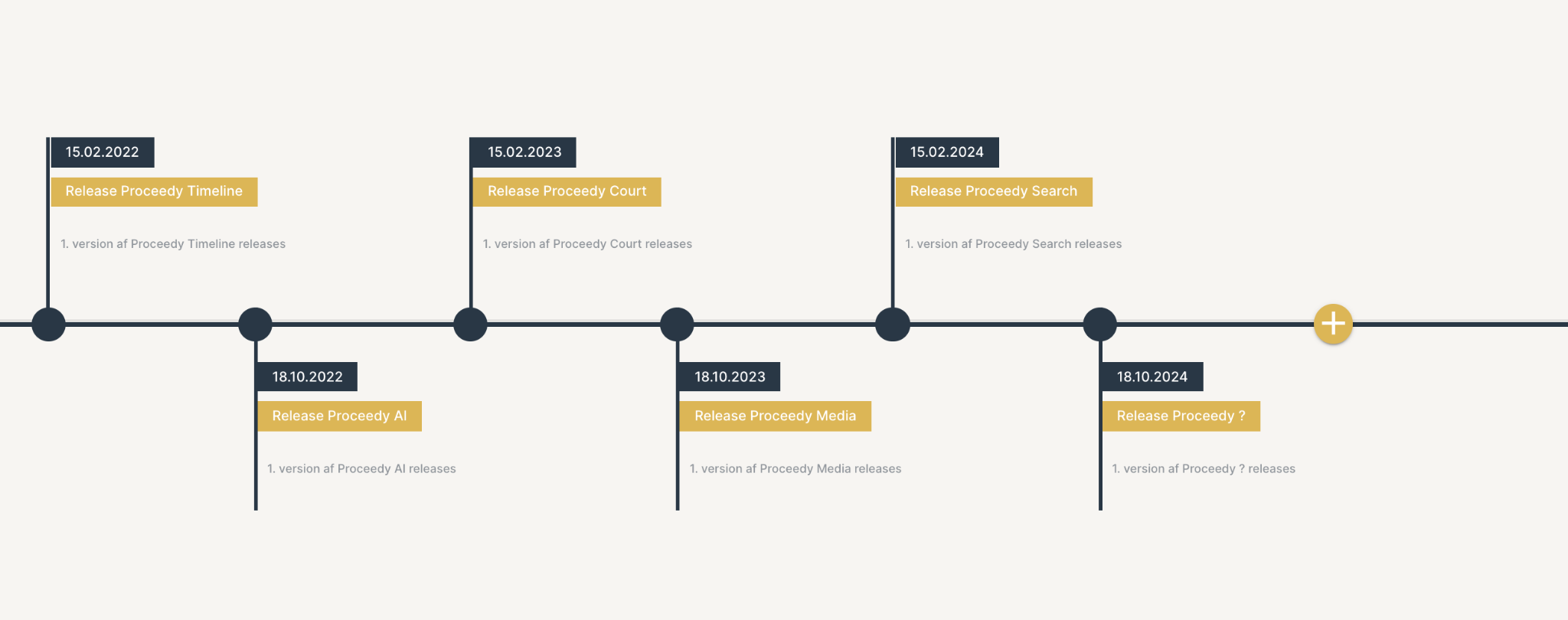 Growth plan 2021-2025
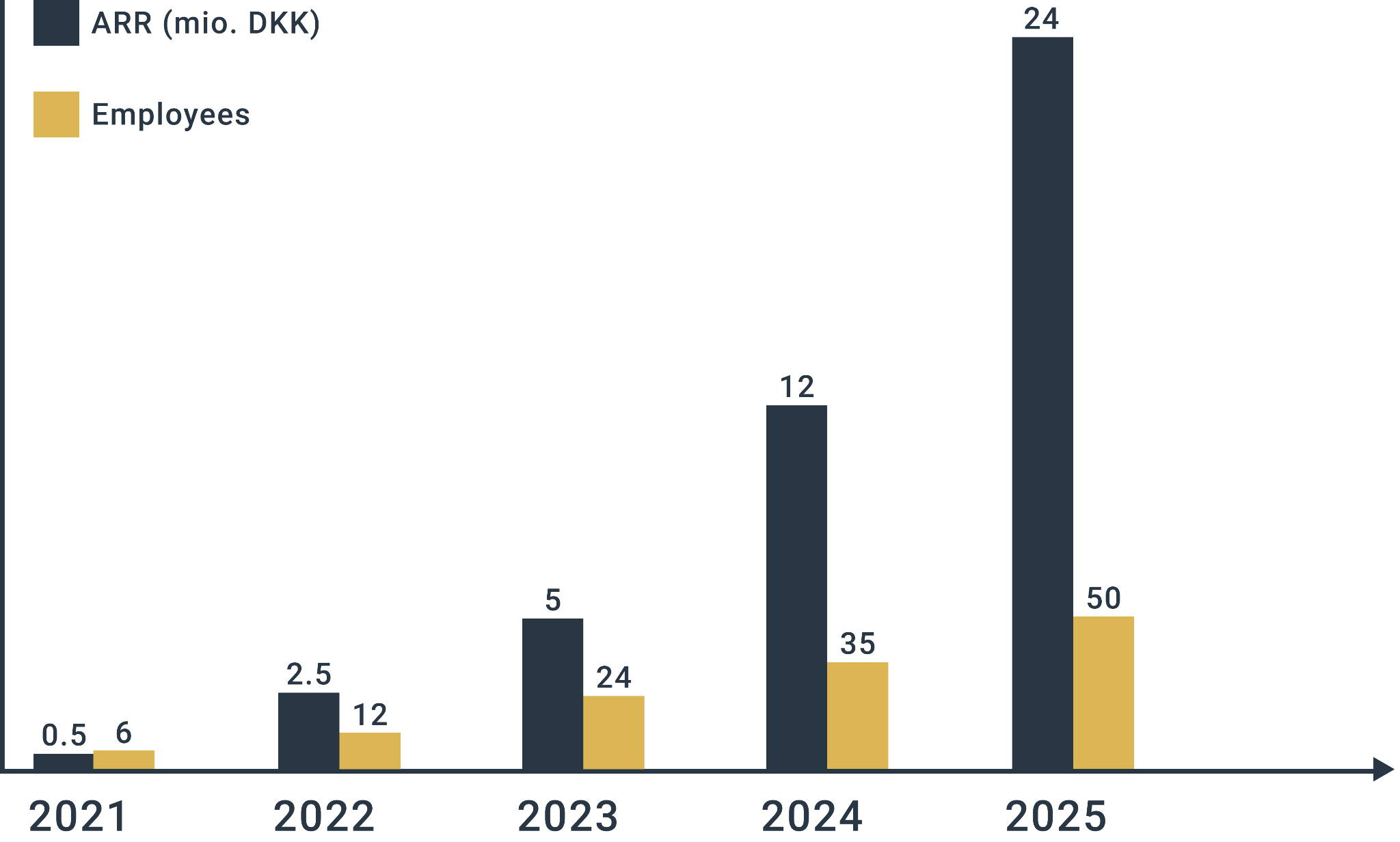 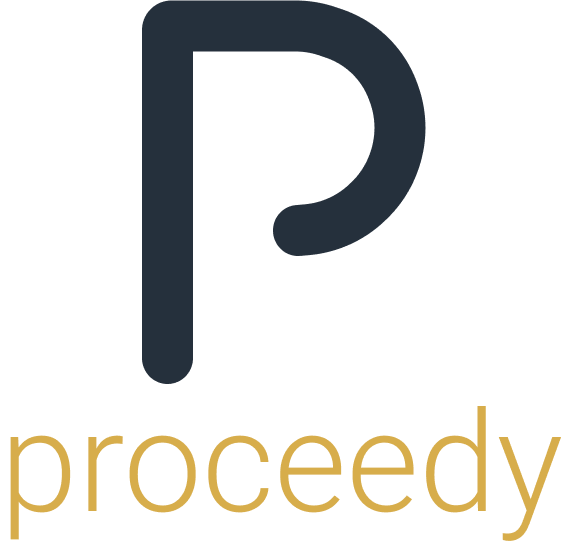 Our target investment is € 1.1 mio.
We plan to make these hires in the next 3-6 months

Software developer (2-3)
Establish a development team in Eastern Europe
Customer success manager
UX designer 
Sales rep (1-2)
Marketing Manager
Support Manager
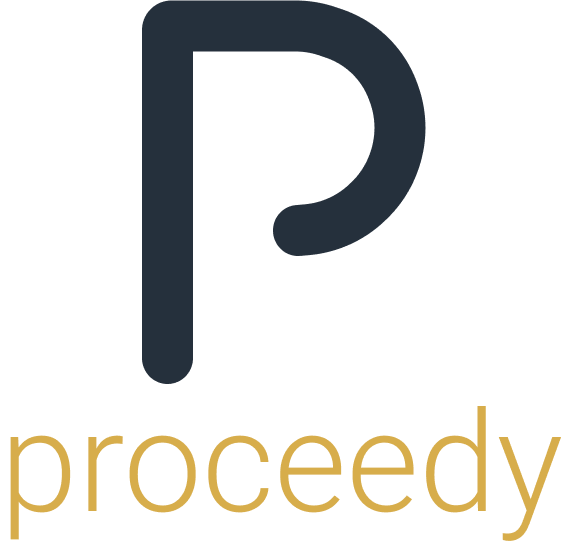 Contact information
Anders Juul			+45 5193 0069	anders.juul@proceedy.dk 

Aage Nielsen			+45 5390 1639	aage.nielsen@proceedy.dk

Adresse: 				Fredens Torv 1 2. th, 8000 Aarhus C

Web:					www.proceedy.dk 

LinkedIn				https://www.linkedin.com/company/72676027
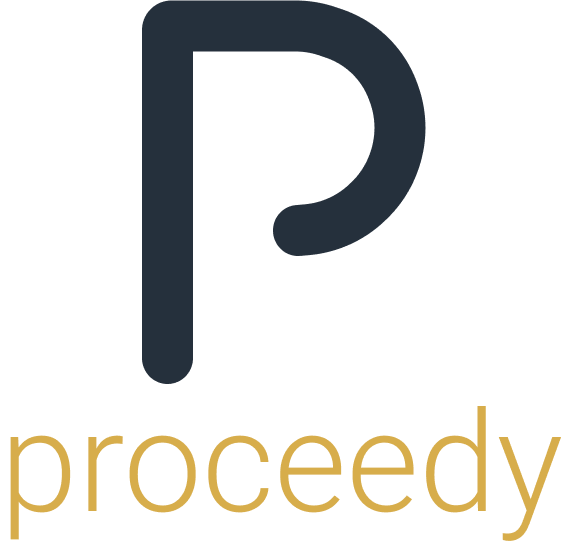